Chapitre VI: 
Contrôleur de domaine
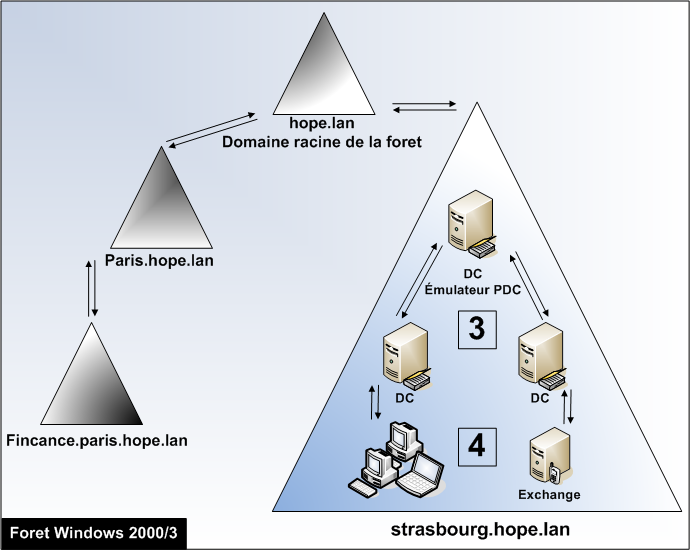 Dr.Hafs T.
PLAN
Introduction, Présentation, Architecture (domaines, arborescence, forêts)
Gestion des utilisateurs, des groupes et permissions
Sécurité
Gestion du domaine
Notions d’approbations entre domaines
Exemple d’un contrôleur de domaine (active directory)
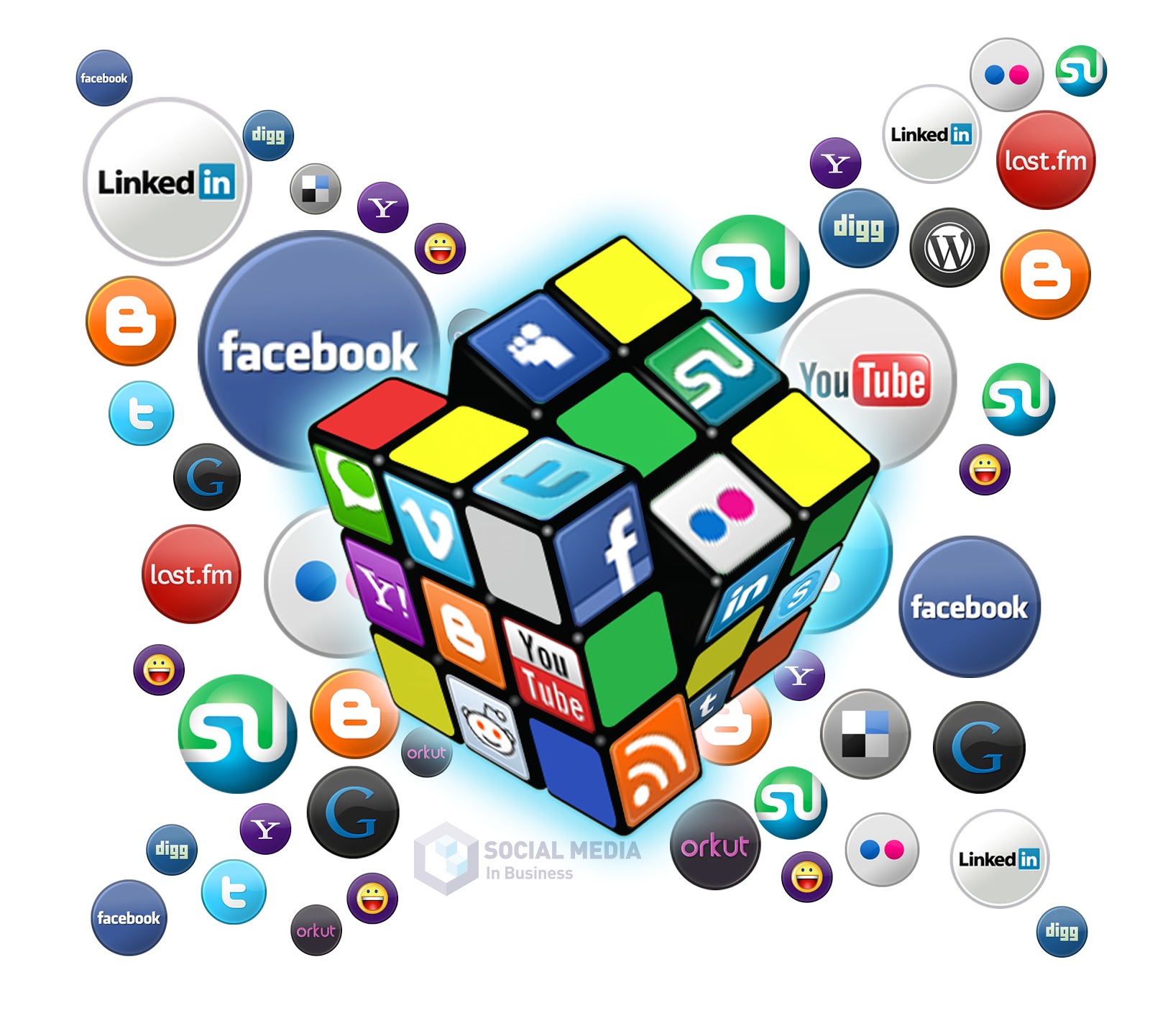 Les domaines
Unité de base de la structure logique dans Acitve Directory.

Peut stocker jusqu’à dix  millions d’objets (imprimantes, fichiers et répertoires, adresses électroniques, utilisateurs, groupes, …)

Active Directory peut comprendre plusieurs domaines et chaque domaine peut s’étendre sur plusieurs emplacements physiques.

Un domaine est une limite de sécurité.
Les ACL contrôlent l’accès aux objets du domaine 
Les stratégies de sécurité et les droits ne peuvent pas franchir les limites du domaine.
Les administrateurs d’un domaine disposent de droits absolus sur son domaine uniquement.
Les domaines
Un domaine possède un nom unique et fournit l'accès aux comptes centralisés des utilisateurs et groupes maintenus par l'administrateur du domaine.
 
Chaque domaine possède généralement ses propres politiques de sécurité et entretient des relations sécurisées avec d'autres domaines.
Contrôleur de domaine (Domain Controller )
Serveur qui contient le service d’annuaire d’Active Directory.  
Chaque contrôleur d'un domaine stocke et tient à jour une copie de l'annuaire. 
Les comptes des utilisateurs et tous les objets du domaine sont enregistrés dans l'annuaire. 
Lorsqu'un domaine possède plusieurs contrôleurs de domaine, ceux-ci répliquent périodiquement leurs données d'annuaire.
Unité organisationnelle
Un conteneur dans un domaine Active Directory utilisé  pour placer des objets (utilisateurs, groupes, machines, autres OUs...) en vue de : 
déléguer à des utilisateurs spécifiques l'autorité de gestion sur ces objets. 
permettre à l'administrateur du domaine d'appliquer des politiques de groupe (Group Policies) sur des utilisateurs et des machines spécifiques.  
Un OU est la plus petite entité dans un domaine sur laquelle vous pouvez donner des droits d'administration à des utilisateurs qui ne possèdent pas les privilèges d'administration sur le domaine, l'arborescence ou la forêt.
OU Admin
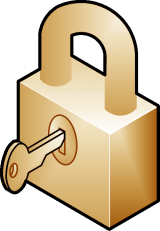 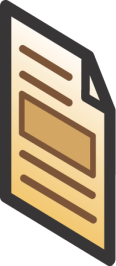 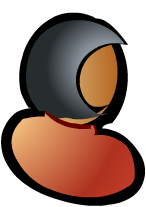 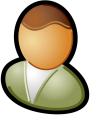 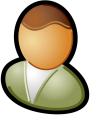 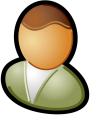 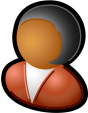 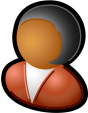 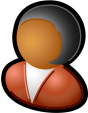 OU Security
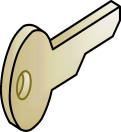 OU Policy
Unité organisationnelle
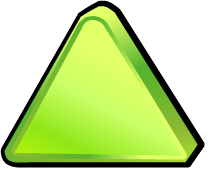 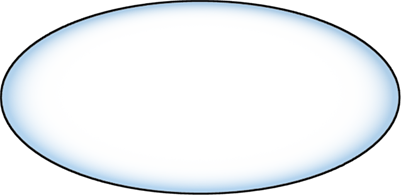 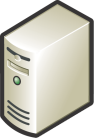 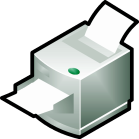 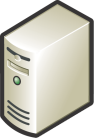 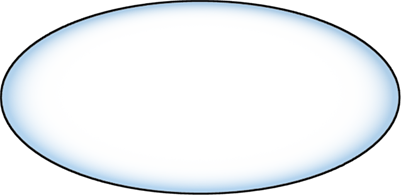 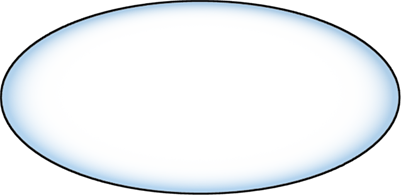 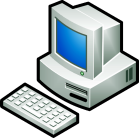 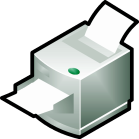 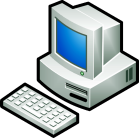 CONTOSO.COM
[Speaker Notes: Slide Title: Organizational Units
Keywords: Active Directory, Organizational Units
Key Message: OUs organize objects within a domain, and are distinct administrative units.
Slide Builds: 4
Slide Script: 

Domains, trees, and forests are powerful tools for organizing systems in your network. But sometimes administrators need even more flexible control over their network structure. Organizational Units, or OUs, are containers that you can use to group together other objects. OUs can be used to organize users, computers, groups, printers, applications, file shares, and even other OUs. This means that OUs can be customized for virtually any network or enterprise structure.
[BUILD1] For example, each department of Contoso.com contains a group of users who use desktop workstations to access a specific group of printers, servers, and applications. By combining different types of objects, Organizational Units can be defined to contain all the resources used by each department. 
[BUILD2] Because OUs can have their own administrators, policies, and settings, customized OUs simplify enterprise-wide network management. Objects that should be managed by the same administrator can be grouped together, and authority to manage the specific OU is delegated to an appropriate user by the domain administrator. For example, the Finance department of Contoso.com has its own IT staff, so all directory objects belonging to the Finance department are grouped together and controlled by a Finance department administrator. Delegating administration of OUs can distribute IT demands more efficiently.
[BUILD3] Group Policy allows you to define settings for each OU in your enterprise. Group Policy allows administrators to implement rules and default settings that are applied to all objects in an OU. By using Organizational Units, you can easily apply changes and updates to specific groups without affecting other systems in the domain. 
[BUILD4] Finally, by applying security configurations on a per-OU basis, you can improve the overall security of your enterprise. For example, Contoso.com hires independent contractors who need limited access to company data. By placing consultants in a single OU, you can easily define security configurations that allow contractors to use the systems they need while consistently limiting their ability to reach other parts of the network.]
Arborescence de domaines
Constituée de plusieurs domaines de Windows 2012 regroupés en structures hiérarchiques et connectés par des relations de confiance transitives et bidirectionnelles .
Ces domaines partagent un schéma commun, une configuration, et un catalogue global.
Le premier domaine d'une arborescence de domaine est appelé domaine racine (root domain). Les autres domaines de la même arborescence de domaine sont appelés domaines enfant (child domains).
Arborescence de domaines
Chaque domaine faisant partie de l'arborescence possède son propre DC mais le premier DC monté dans le domaine est considéré comme le DC racine (root DC), ce qui lui accorde des caractéristiques et des privilèges particuliers. 
La  structure hiérarchique des domaines faisant partie d'une arborescence forme un espace de nom contigu.  Cela signifie que le nom de domaine d'un domaine enfant correspond au nom de ce domaine enfant ajouté au nom du domaine parent(ex :  tsi.cite, reseau.tsi.cite). 
Plusieurs arborescences peuvent être connectées pour former une forêt.
Forêt (Forest)
Une forêt se compose de plusieurs arborescences de domaine. 
Les arborescences de domaine à l'intérieur d'une forêt ne forment pas un espace de noms contigu. 
On se réfère au premier domaine dans une forêt sous le nom de domaine racine de la forêt (the forest root domain). 
À part leurs hiérarchies des noms, les arborescences dans une forêt agissent comme une unique arborescence en terme de leurs relations de confiance.
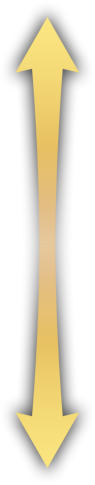 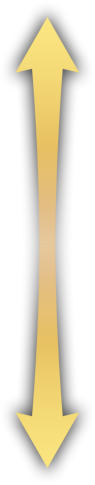 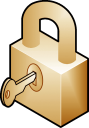 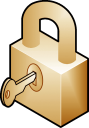 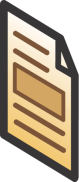 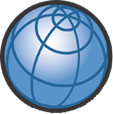 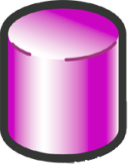 Global Catalog
Schema
Configuration
Forêt (Forest)
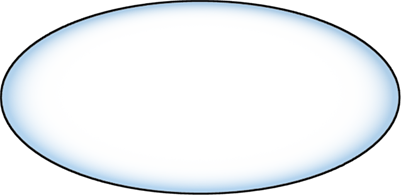 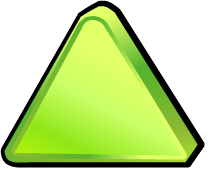 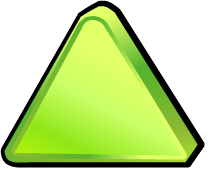 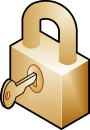 FABRIKAM.COM
CONTOSO.COM
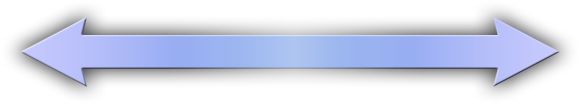 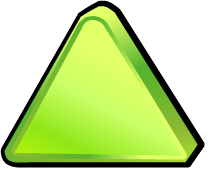 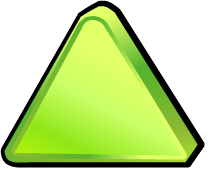 US.CONTOSO.COM
UK.FABRIKAM.COM
[Speaker Notes: Slide Title: Active Directory Forests
Keywords: Active Directory, forests
Key Message: A forest contains one or more trees and one or more namespaces.
Slide Builds: 1
Slide Script: 

A forest is composed of one or more trees. Unlike a tree, a forest can contain several noncontiguous namespaces. In this example, the forest contains two trees, each of which has its own namespace: Contoso.com and Fabrikam.com. The forest takes the name of the first tree to be installed in that forest. In the same way that transitive trust relationships exist between domains in a tree, there are bidirectional trust relationships between top-level domains in a forest.
[BUILD1] Just like trees, forests share a common schema, configuration, and Global Catalog.
Forests provide a way of linking together branches of an enterprise or different enterprises that are collaborating in a joint venture.

Slide Transition: So let’s look at a demonstration of how all this actually works.
Slide Comment: 
Additional Information: 
http://www.microsoft.com/WindowsServer2003/techinfo/overview/adsmallbiz.mspx
http://www.microsoft.com/technet/prodtechnol/windowsserver2003/library/TechRef/6f8a7c80-45fc-4916-80d9-16e6d46241f9.mspx]
Sites
Ils représentent la structure physique, ou la topologie, de votre réseau. 
Active Directory se sert de l'information sur la topologie, stockée dans l'annuaire pour construire la topologie de réplication la plus efficace.  
C’est  un ensemble de sous réseaux reliés par des liens grande vitesse (dans un LAN, par exemple).  
Ils facilitent plusieurs activités dans Active Directory  :
Authentification
Réplication Généralement, tous les ordinateurs d'un site se situent dans le même édifice ou sur le même campus du réseau. 
Un site est composé d'un ou de plusieurs sous réseaux IP.
Active Directory Management
Files
Workstations
Services
Users
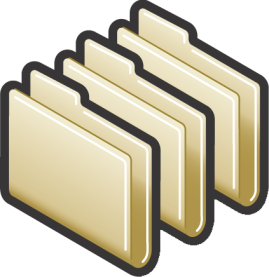 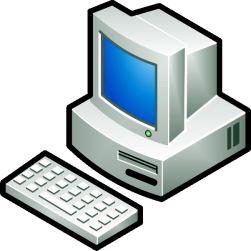 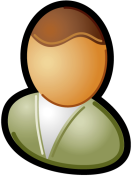 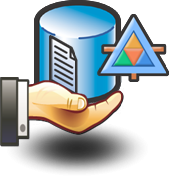 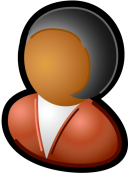 active directory
Active Directory Service (ADS) est implanté par Windows 2003 Server pour la gestion d'annuaires. 
Il est utilisé pour toutes les tâches d'administration demandant une forte implantation réseau et en particulier pour la création de domaines.
active directory
L'Active Directory de Microsoft est le service d'annuaire fourni par Windows 200x Server (abandon de la notion de base de comptes intégrée dans la base de registre)
L'Active Directory supporte les protocoles suivants :
TCP/IP : protocole réseau
DNS : la gestion des noms de domaine Windows 200x repose sur ce service.
active directory
L'Active Directory supporte les protocoles suivants :
DHCP : Distribution d'adresses IP. Il renseigne le DNS sur les adresses distribuées (DHCP dynamique).
SNTP : protocole de distribution de l'heure. Toutes les machines W2k doivent être synchronisées car l'authentification Kerberos se base sur un ticket horodaté.
active directory
L'Active Directory supporte les protocoles suivants :
LDAP : protocole d'accès à l'annuaire
KERBEROS : permet l'authentification
LDIF : permet la synchronisation de l'annuaire (Lightweight Data Interchange Format)
Racine .lyc
Un domaine Windows 2000 comprendra un ou plusieurs serveurs. Les objets du domaine sont décrits dans l'Active Directory.
Domaine tsinfo.lyc
Serveur : infosrv1
(infosrv1.tsinfo.lyc)
Serveur : infosrv2
(infosrv2.tsinfo.lyc)
D'autres domaines peuvent être créés. Ils sont reliés entre eux hiérarchiquement par des relations des d'approbation bidirectionnelles transitives
Domaine tscompta.lyc
Serveur : cptsrv
(cptsrv.tscompta.lyc)
Domaine stage.tsinfo.lyc
Serveur : st1
(st1.stage.tsinfo.lyc)
active directory
Les domaines ainsi reliés forment un ARBRE
Racine .lyc
Racine .adm
Domaine tsinfo.lyc
Serveur : infosrv1
(infosrv1.tsinfo.lyc)
Serveur : infosrv2
(infosrv2.tsinfo.lyc)
Domaine adminlab.adm
Serveur : jtsrv
(jtsrv.adminlab.adm)
Domaine tscompta.lyc
Serveur : cptsrv
(cptsrv.tscompta.lyc)
Domaine stage.tsinfo.lyc
Serveur : st1
(st1.stage.tsinfo.lyc)
Domaine scola.adm
Serveur : sco1
(sco1.scola.adm)
active directory
Les ARBRES ainsi reliés forment une FORET
active directory
Les objets de l'Active Directory sont :
Un compte d'utilisateur
Un ordinateur
Un dossier partagé publié
Un groupe
Une imprimante publiée
Un contact 
Un objet contact est un compte qui ne dispose d’aucune autorisation de sécurité. Vous ne pouvez pas vous connecter au réseau en tant que contact. Les contacts représentent les utilisateurs externes dans le cadre de la messagerie par exemple
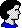 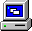 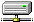 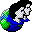 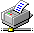 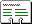 active directory
Les objets de l'Active Directory sont
Une unité organisationnelle
Les unités d’organisation sont utilisées comme conteneurs pour organiser de façon logique des objets d’annuaire tels que les utilisateurs, les groupes et les ordinateurs …
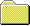 active directory
Tous les objets ont des attributs, par exemple :
Nom et prénom d'un utilisateur
Nom de partage d'un dossier
Certains attributs sont obligatoires (nom de l'utilisateur) d'autres sont facultatifs (son numéro de téléphone)
active directory
L'ensemble des attributs sont définis dans le SCHEMA 
Le composant enfichable Schema Active Directory permet de modifier le schéma pour ajouter des attributs (attention, il est impossible d'en supprimer).
Exemple de création d'une A.D
L’objectif de cet exemple est de créer 2 forêts bts et sts. 
La forêt bts sera composée de 2 arbres.
 Le premier arbre composé :
Du domaine : mozart géré par les serveurs vienne et valse ;
Du sous-domaine : vivaldi géré par le serveur saisons.
Exemple de création d'une A.D
La forêt bts sera composée de 2 arbres.
L’arbre (domaine) : chopin géré par le serveur danube.
La forêt sts sera composée de l’arbre (domaine) : clapton géré par le serveur eric.

Représentation de cette structure…
bts
sts
chopin.bts
Srv : danube
(176.16.41.250)
mozart.bts
Srv :  vienne
(172.16.41.100)
Srv : valse
(172.16.41.150)
clapton.sts
Srv : eric
(172.16.41.50)
vivaldi.mozart.bts
Srv : saisons
(172.16.41.200)
Exemple de création d'une A.D
bts
mozart.bts
Srv :  vienne
(172.16.41.100)
Srv : valse
(172.16.41.100)
Première étape (1)
Installation de l'Active Directory sur le serveur VIENNE
Rappel :
Lors de la 1ère partie de l'installation du système, le futur serveur à été appelé : VIENNE
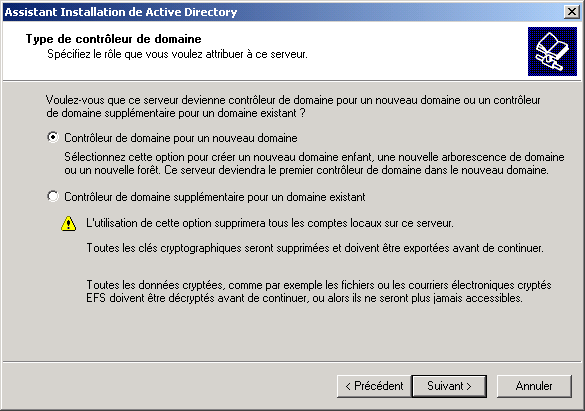 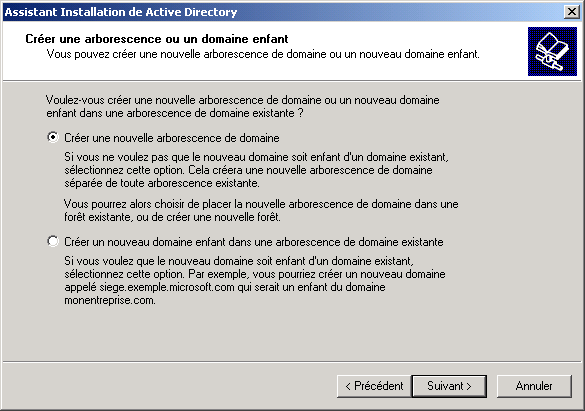 Première étape (1)
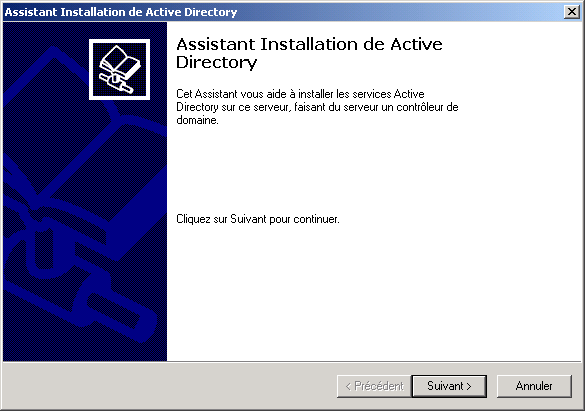 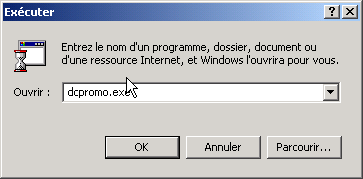 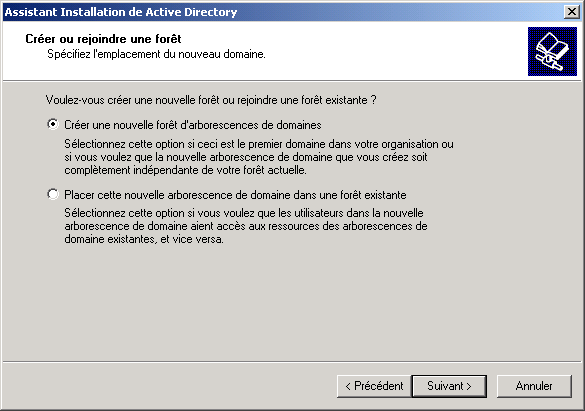 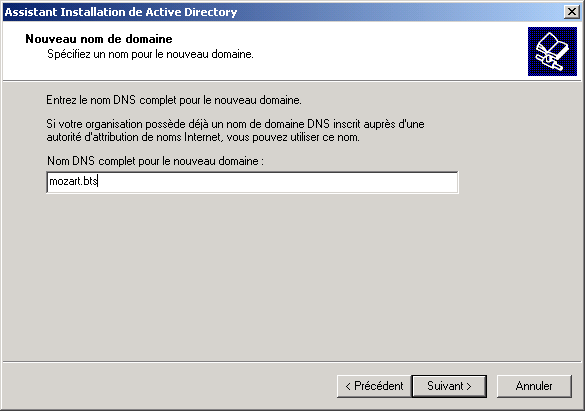 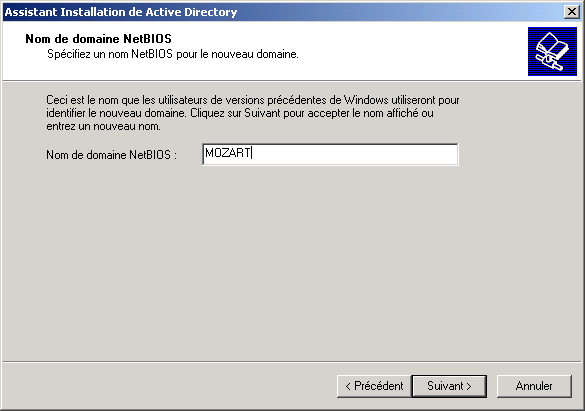 Première étape (1)
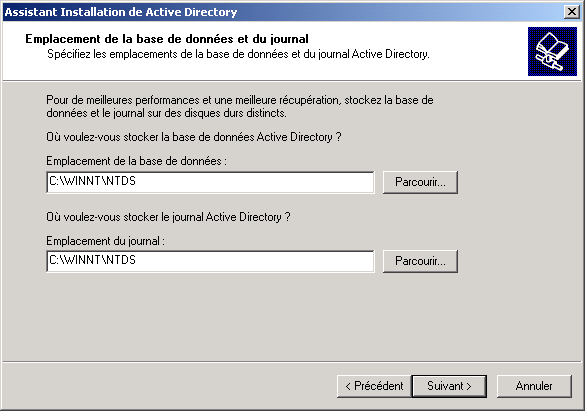 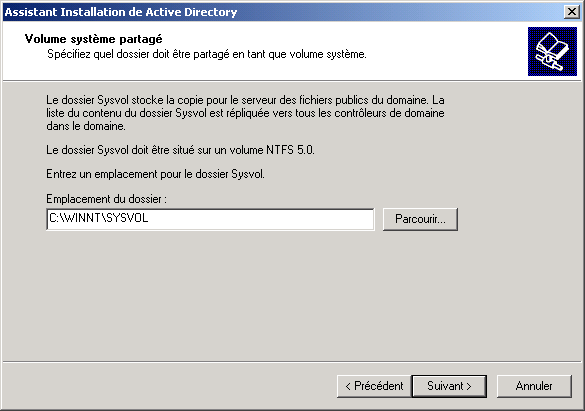 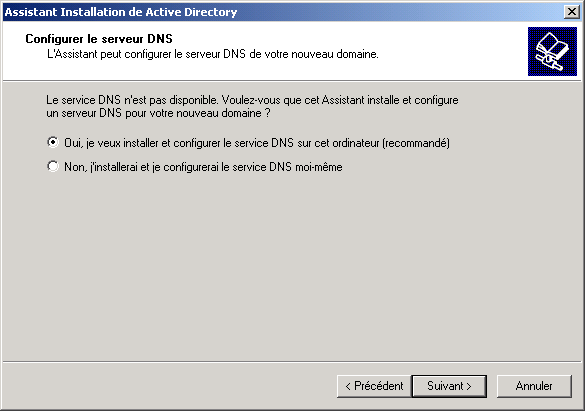 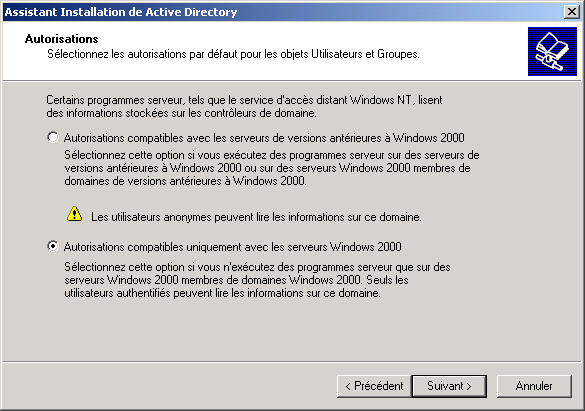 Première étape (1)
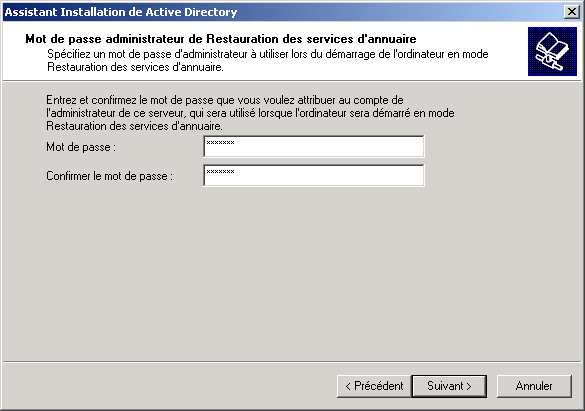 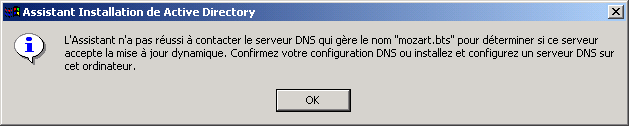 Première étape (1)
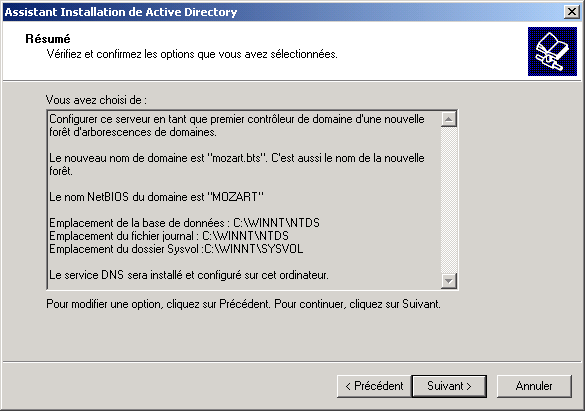 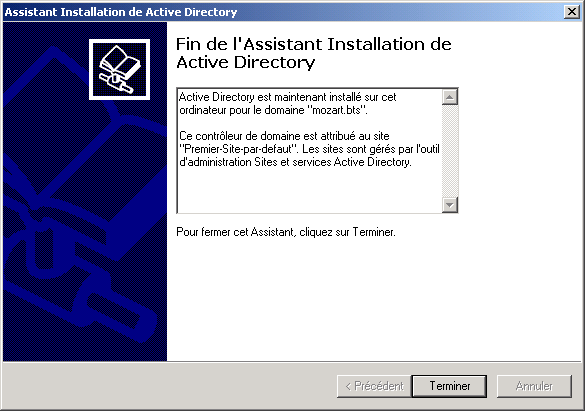 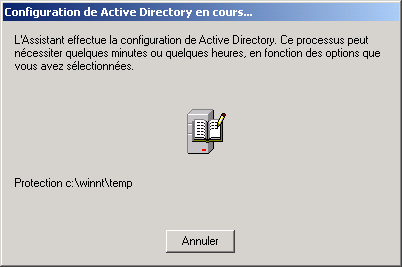 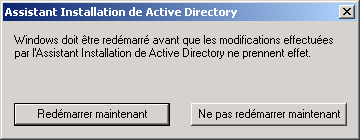 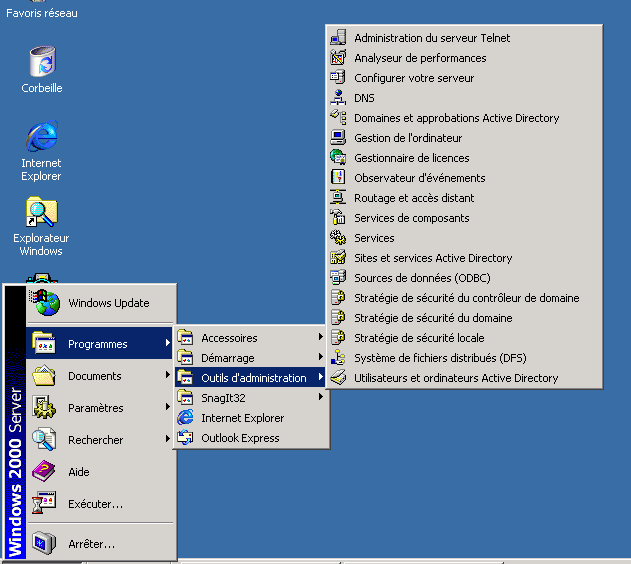 Première étape (1)
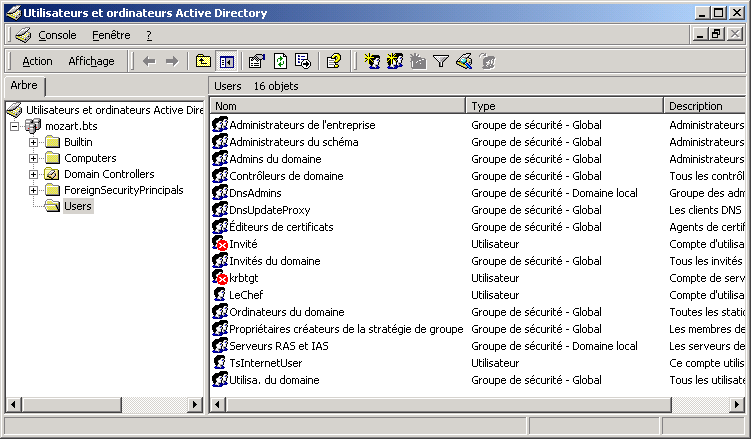 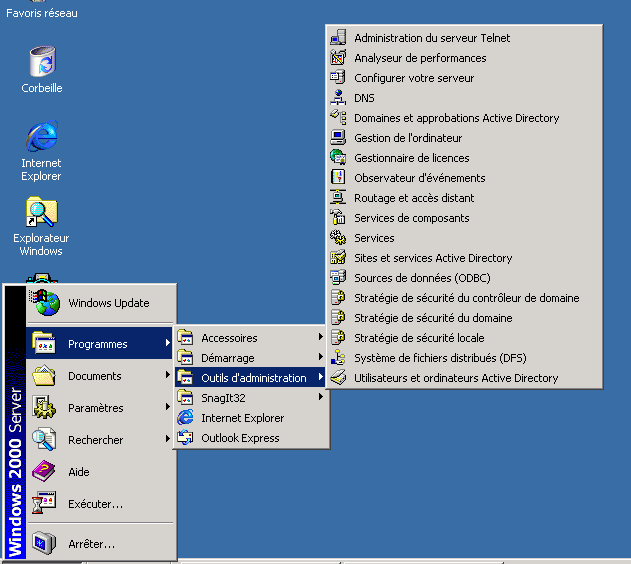 Première étape (1)
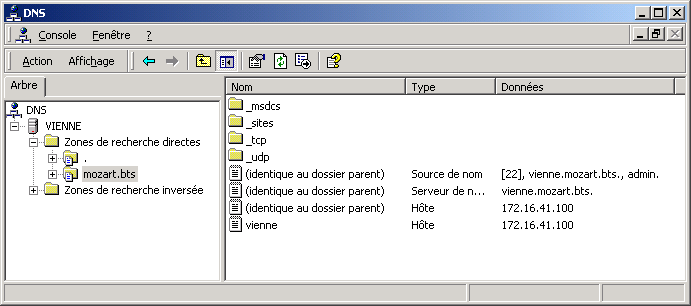 bts
mozart.bts
Srv :  vienne
(172.16.41.100)
Srv : valse
(172.16.41.100)
Première étape (2)
Installation d'un second serveur sur le domaine mozart.bts (serveur VALSE)
Première étape (2)
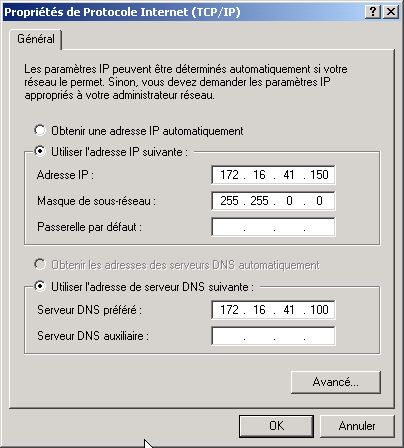 Configuration préalable :
"Pointer" sur le serveur DNS qui gère l'Active Directory du domaine mozart.bts
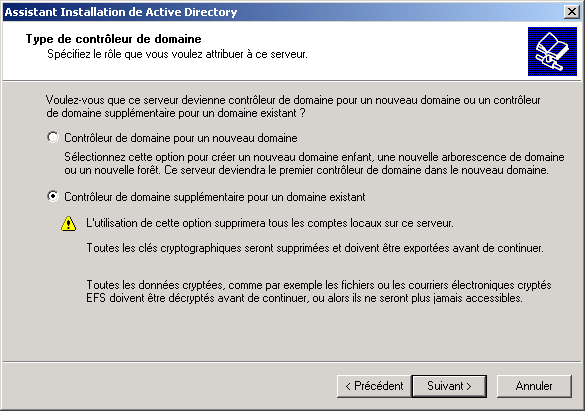 Première étape (2)
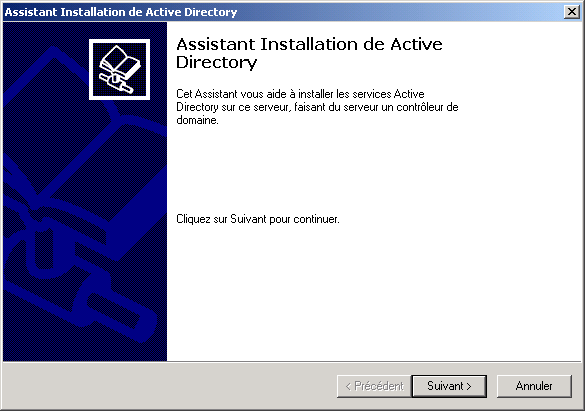 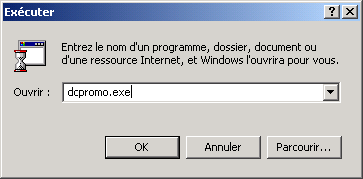 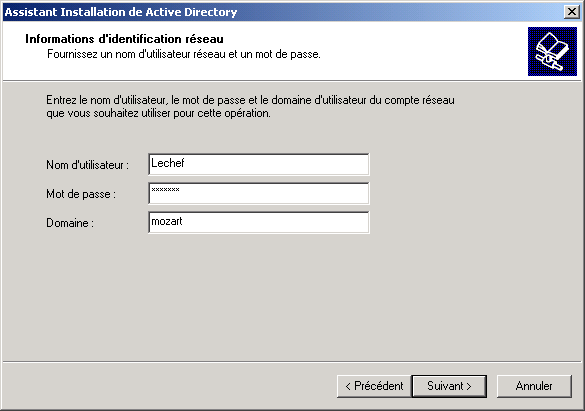 Première étape (2)
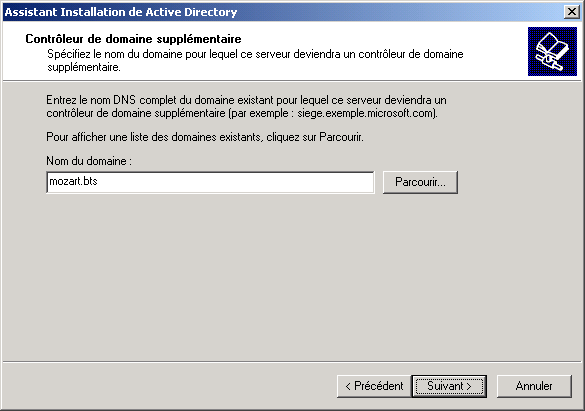 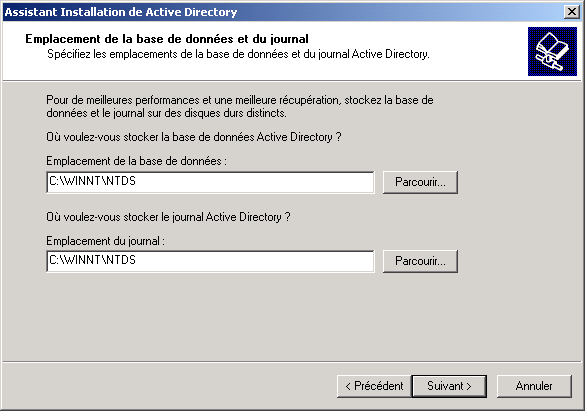 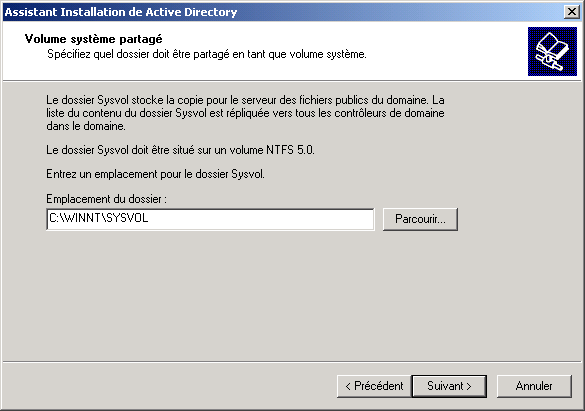 Première étape (2)
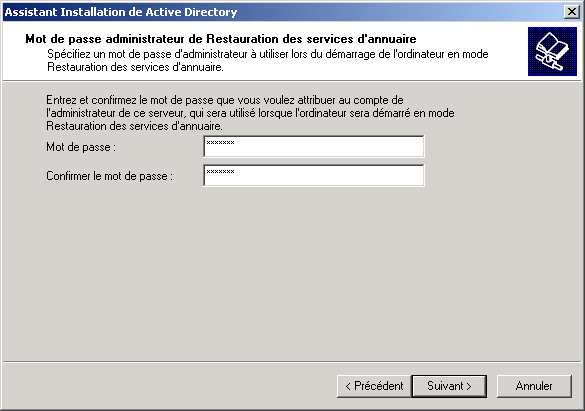 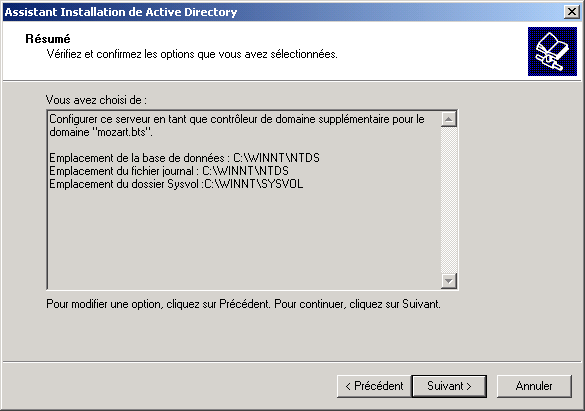 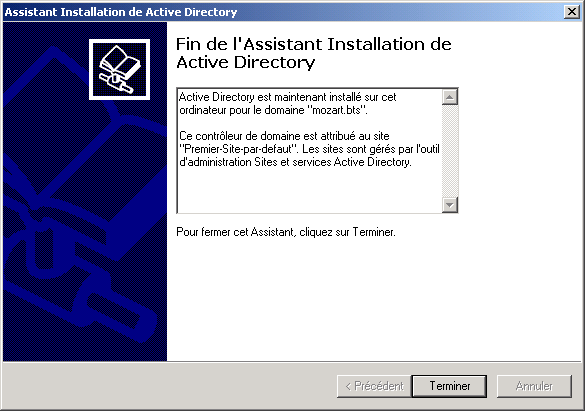 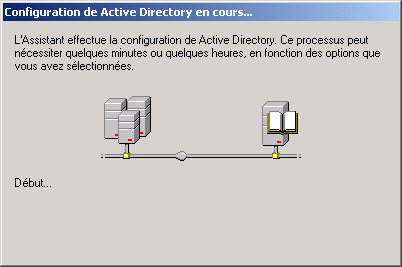 Première étape (2)
Résultat dans l'Active Directory
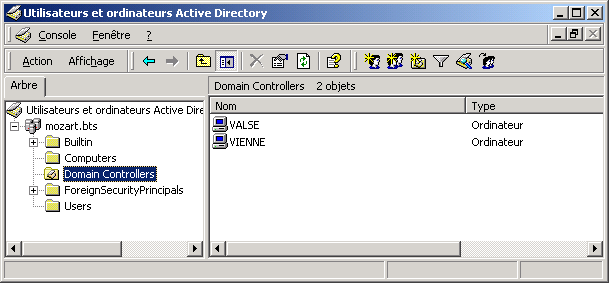 Première étape (2)
Résultat dans le serveur DNS (VIENNE)
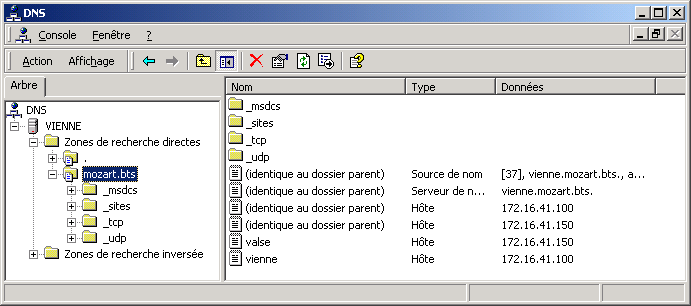 bts
chopin.bts
Srv : danube
(176.16.41.250)
Deuxième étape
Installation d'un second domaine : chopin.bts
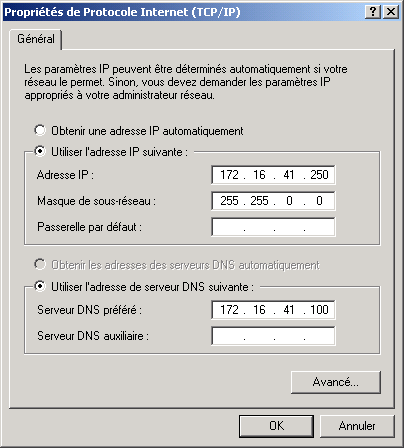 Deuxième étape
Configuration préalable :
"Pointer" sur le serveur DNS qui gère l'Active Directory du domaine mozart.bts, premier serveur ayant été installé.
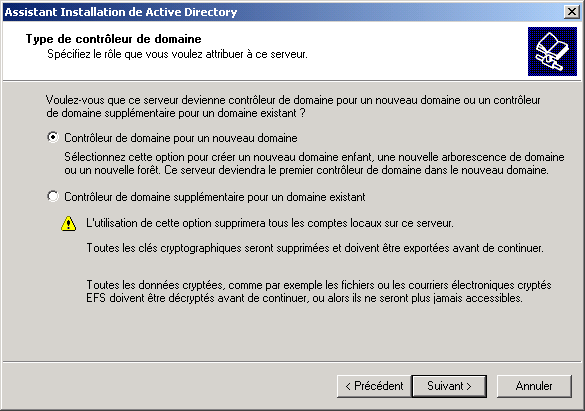 Deuxième étape
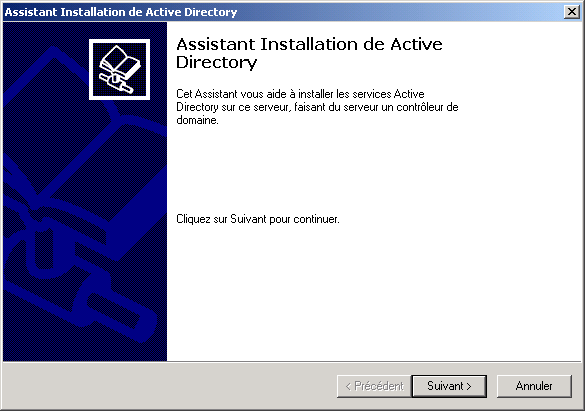 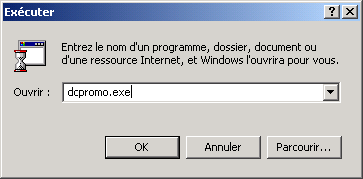 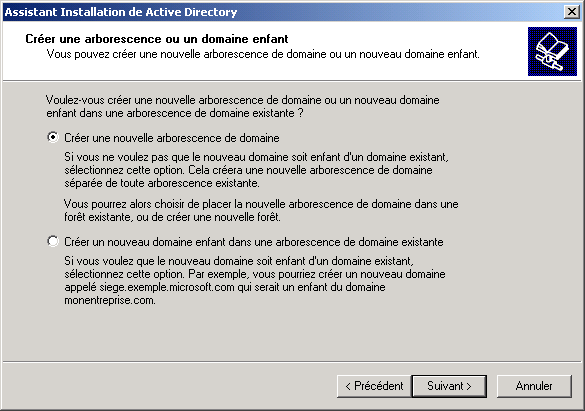 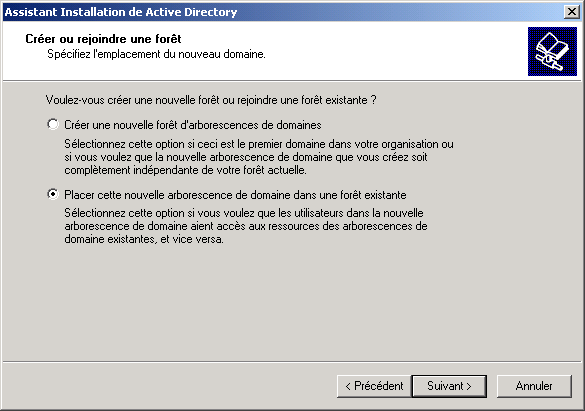 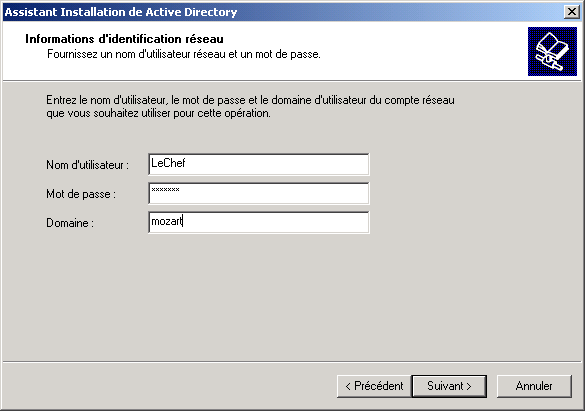 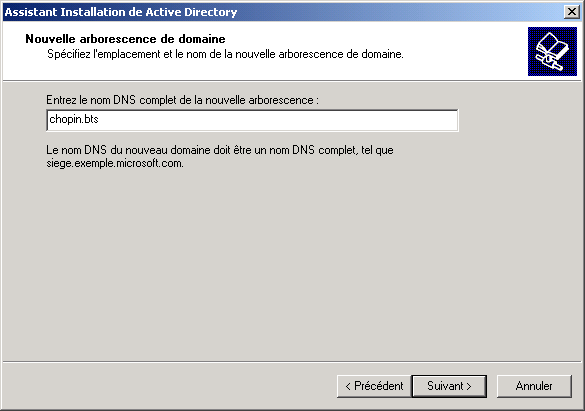 Deuxième étape
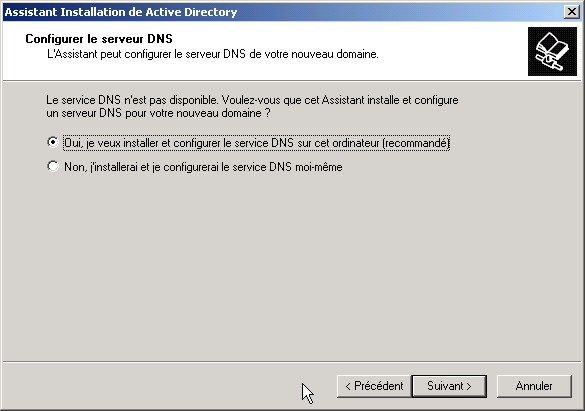 Deuxième étape
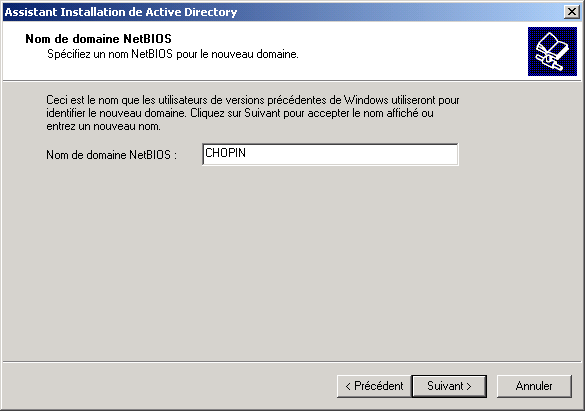 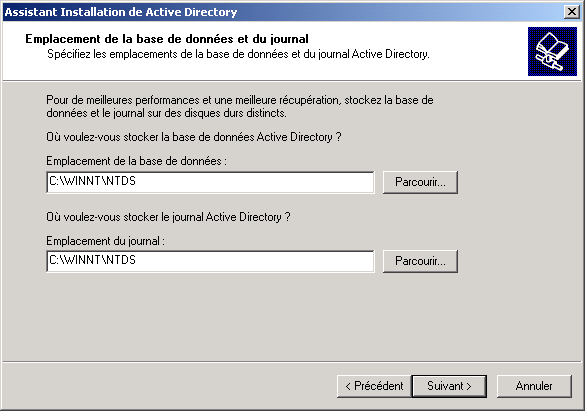 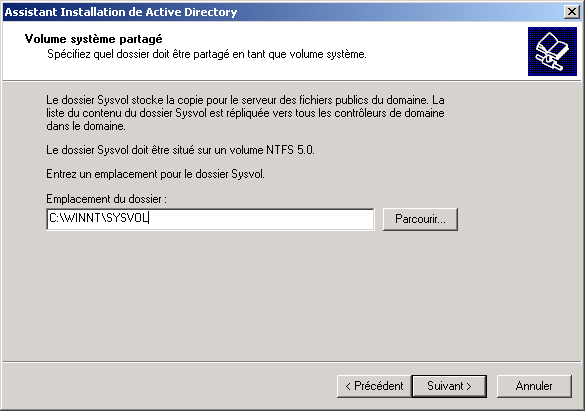 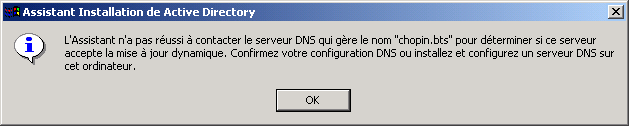 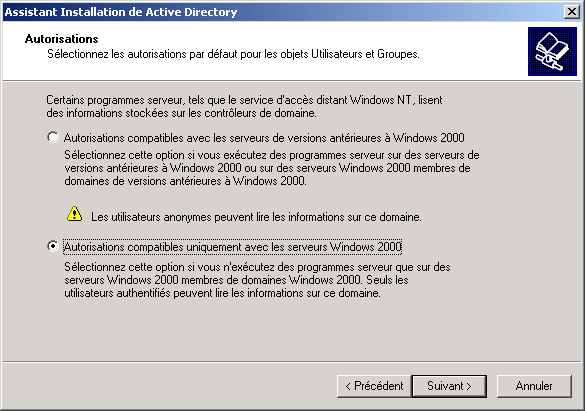 Deuxième étape
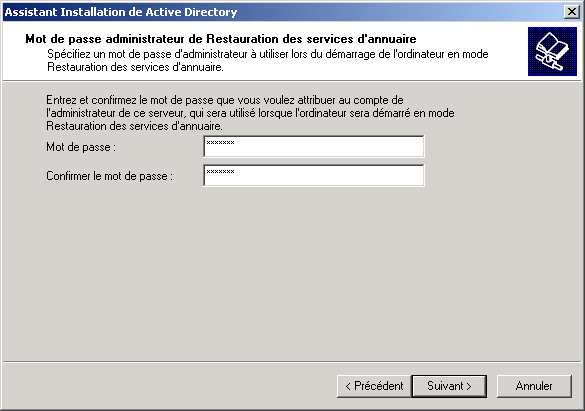 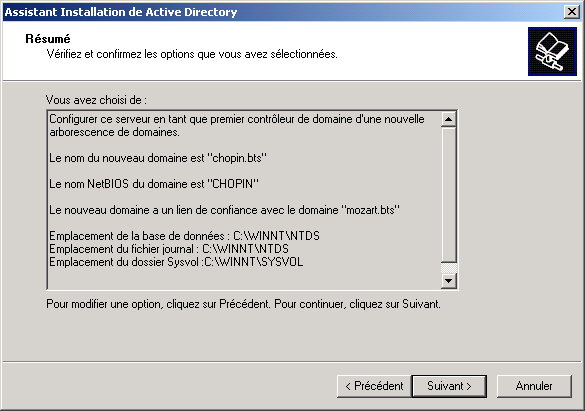 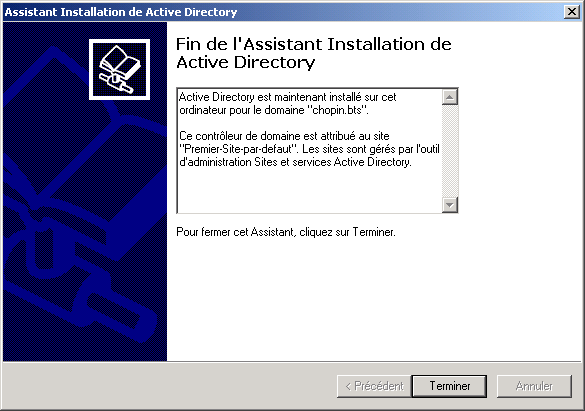 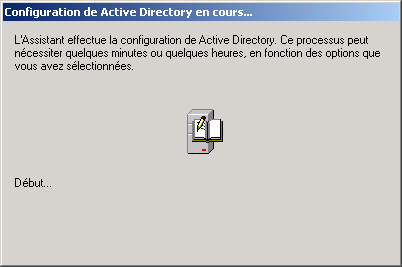 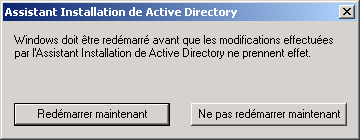 Deuxième étape
Résultat dans l'Active Directory
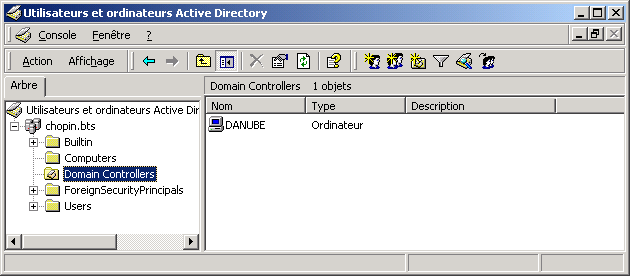 Deuxième étape
Résultat dans le serveur DNS (DANUBE)
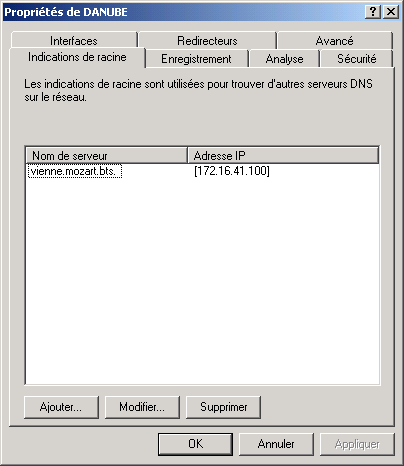 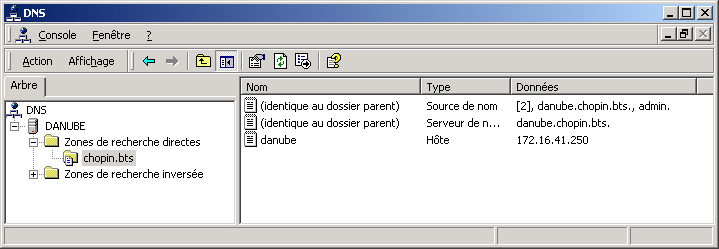 Deuxième étape
Résultat dans le serveur DNS (VIENNE)
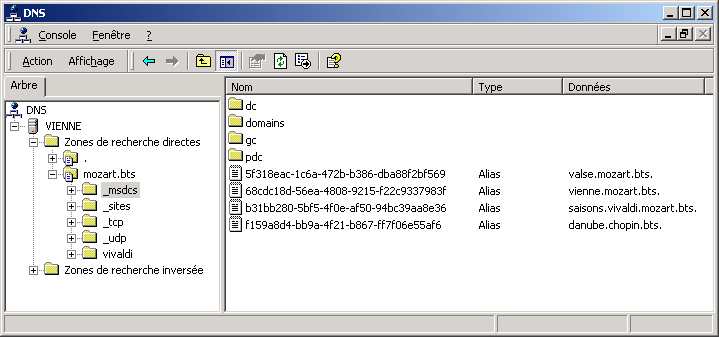 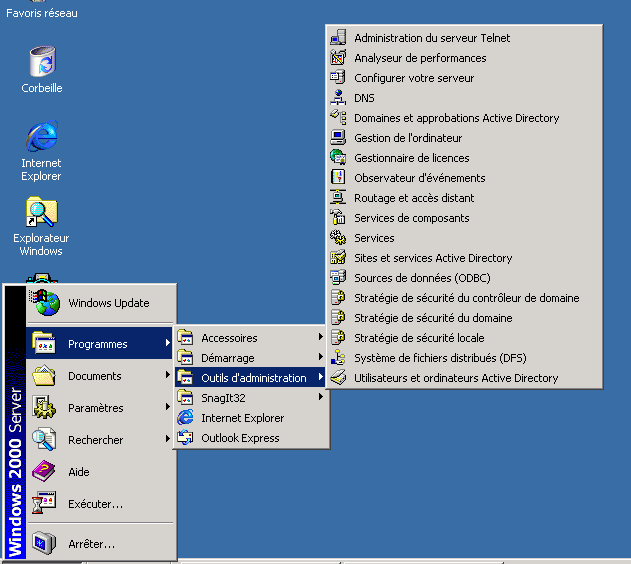 Deuxième étape
Relations d'approbations entre les domaines
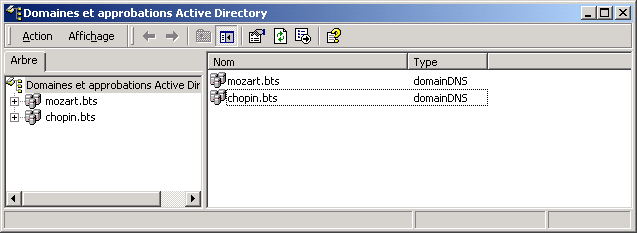 Deuxième étape
Relations d'approbations entre les domaines
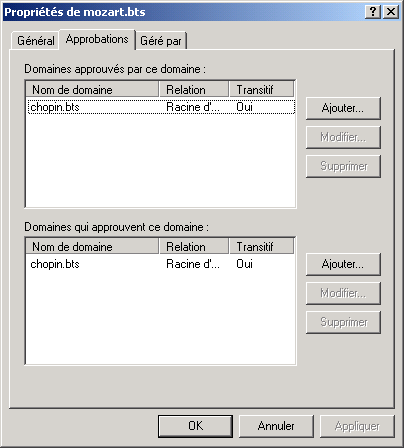 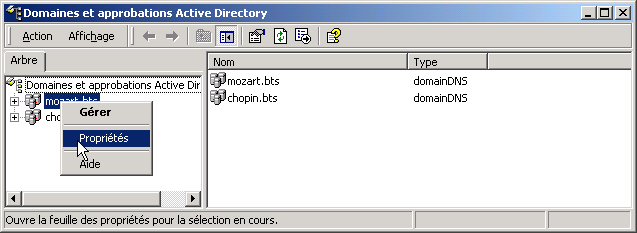 Deuxième étape
Relations d'approbations entre les domaines
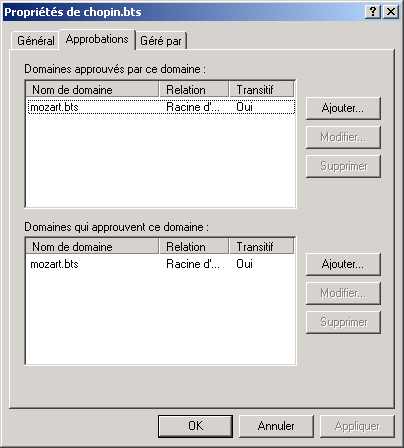 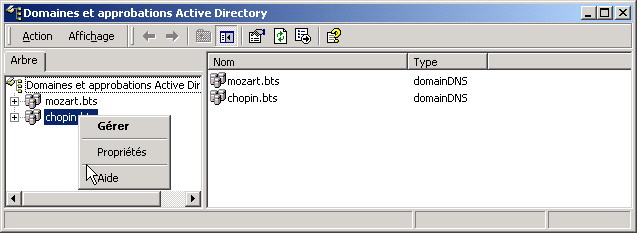 bts
mozart.bts
Srv :  vienne
(172.16.41.100)
Srv : valse
(172.16.41.100)
vivaldi.mozart.bts
Srv : saisons
(172.16.41.200)
Troisième étape
Création du sous-domaine vivaldi
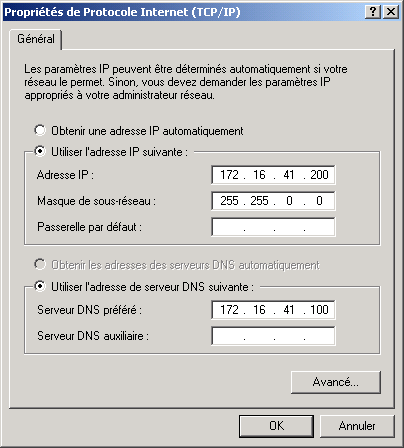 Troisième étape
Configuration préalable :
"Pointer" sur le serveur DNS qui gère l'Active Directory du domaine mozart.bts, premier serveur ayant été installé.
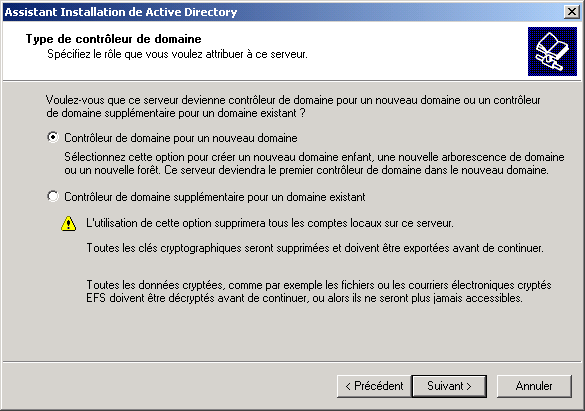 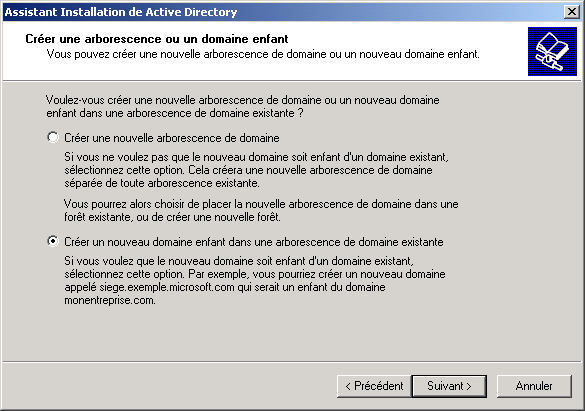 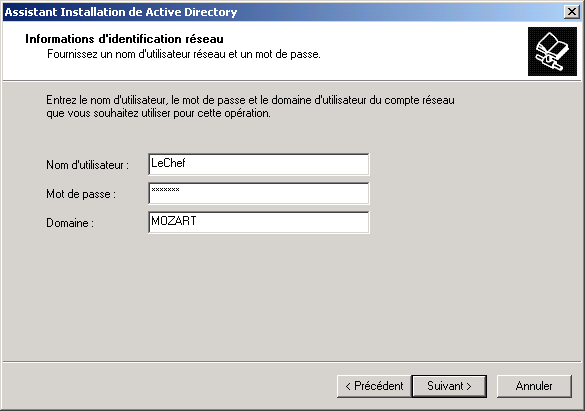 Troisième étape
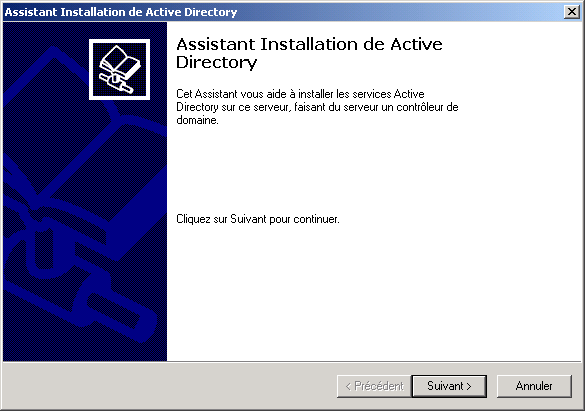 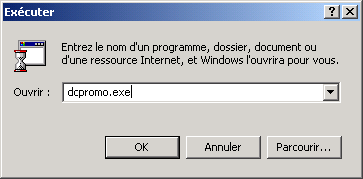 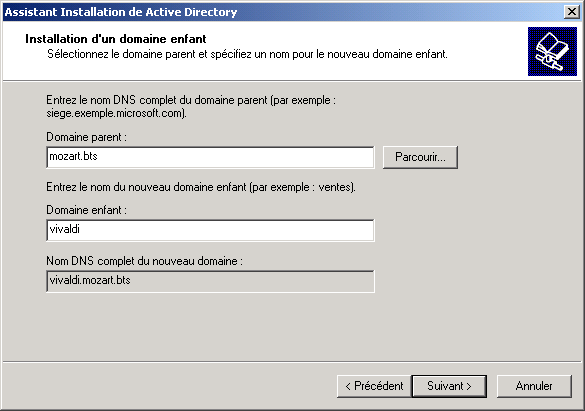 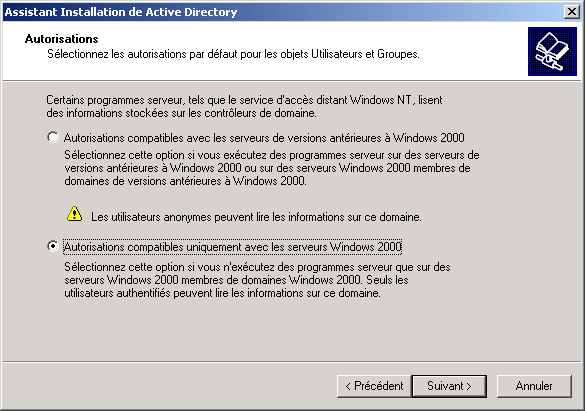 Troisième étape
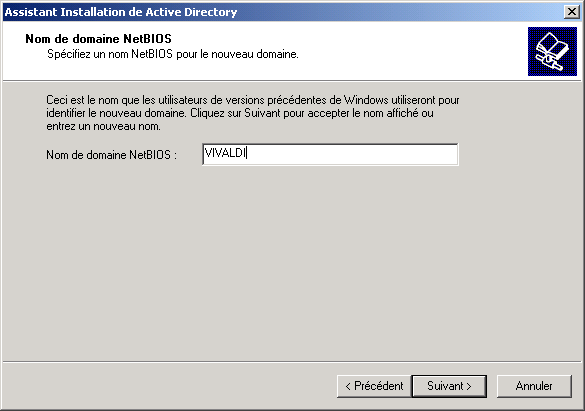 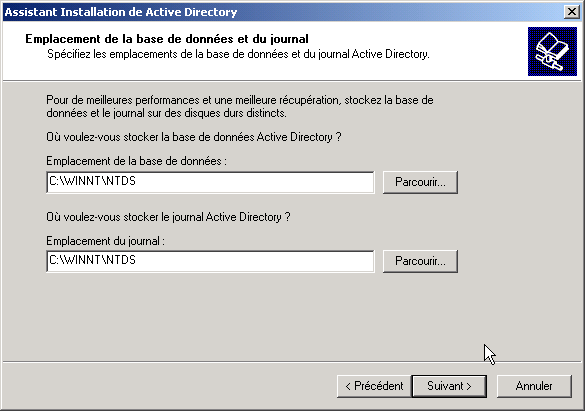 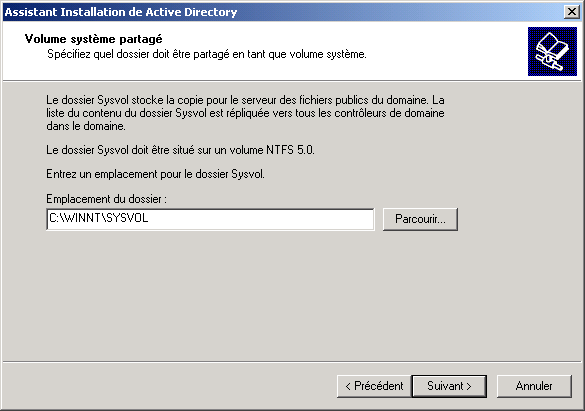 Troisième étape
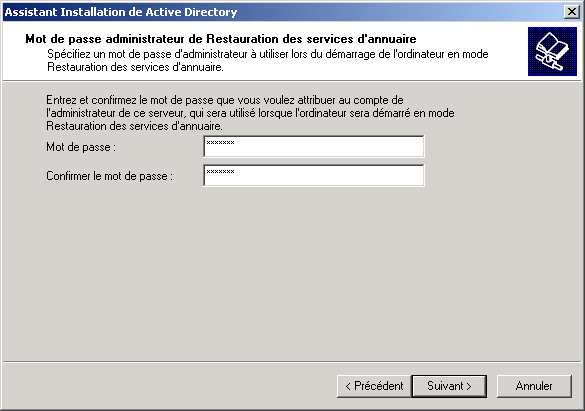 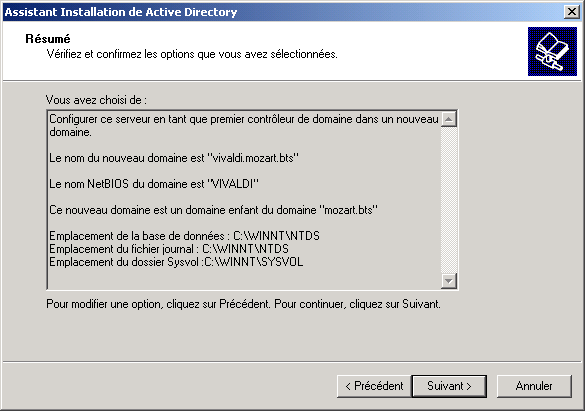 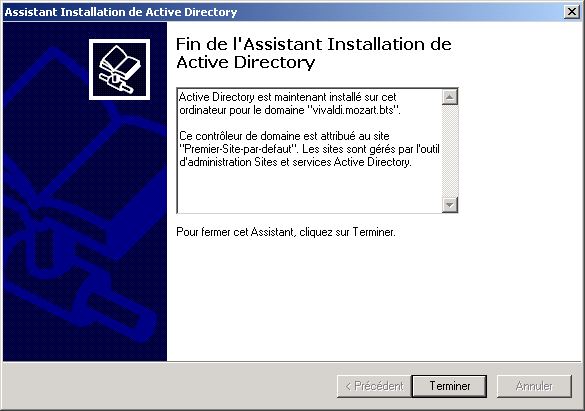 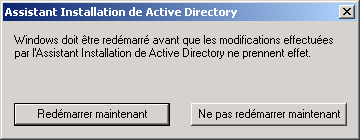 Troisième étape
Résultat dans l'Active Directory
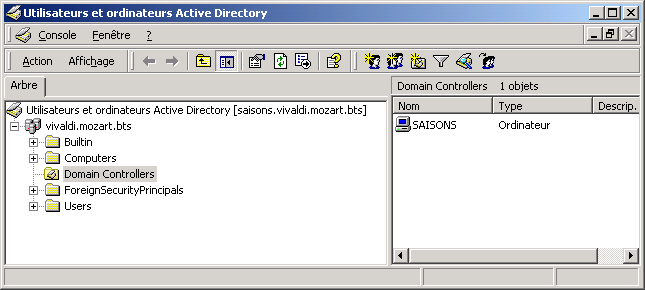 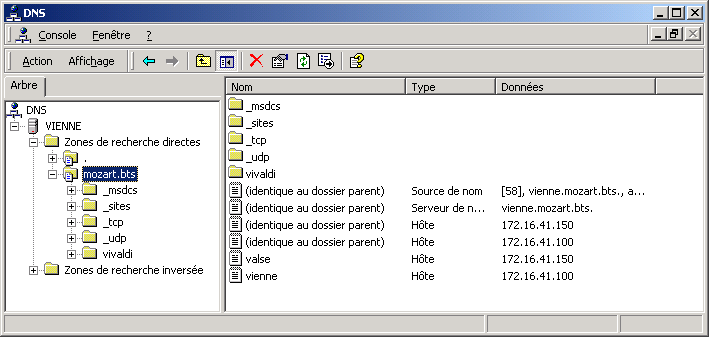 Troisième étape
Résultat dans le serveur DNS (VIENNE)
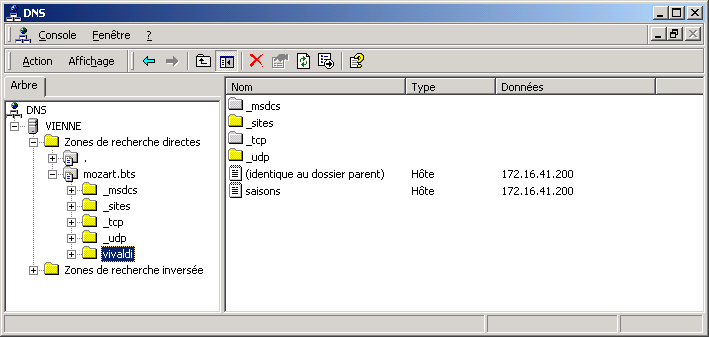 Troisième étape
Relations d'approbations entre les domaines
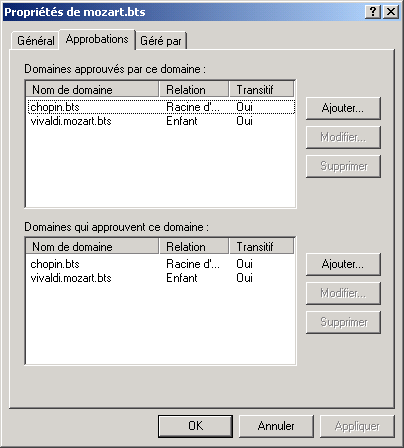 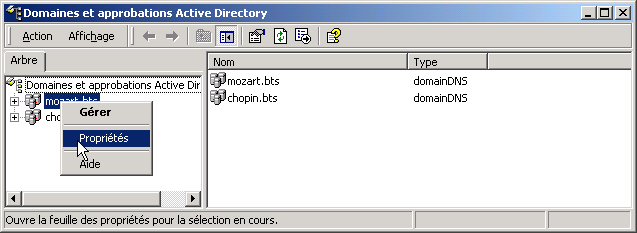 sts
clapton.sts
Srv : eric
(172.16.41.50)
Quatrième étape
Création de l'arborescence "sts"
et du domaine "claption.sts"
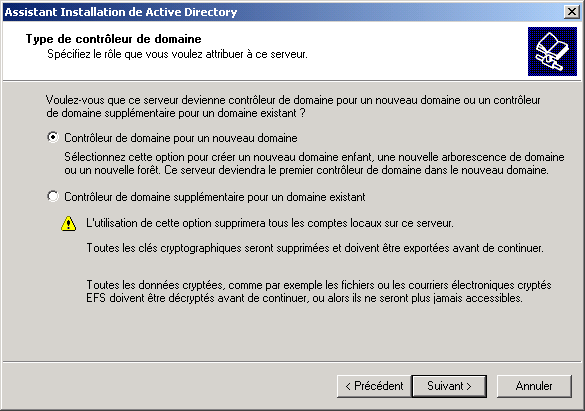 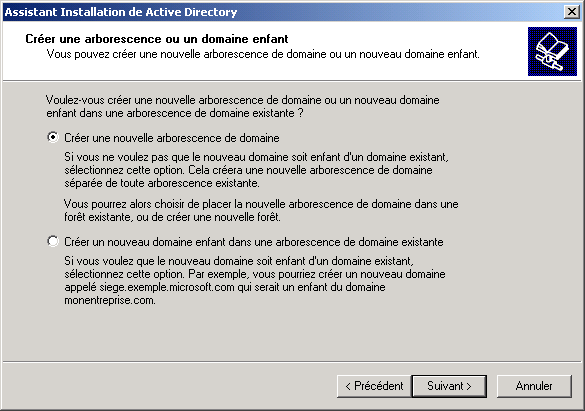 Quatrième étape
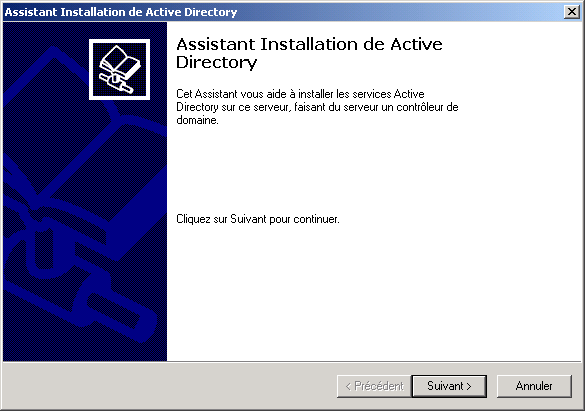 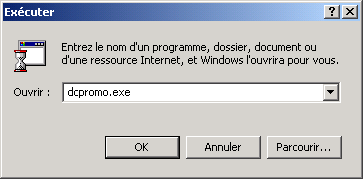 Yonel GRUSSON
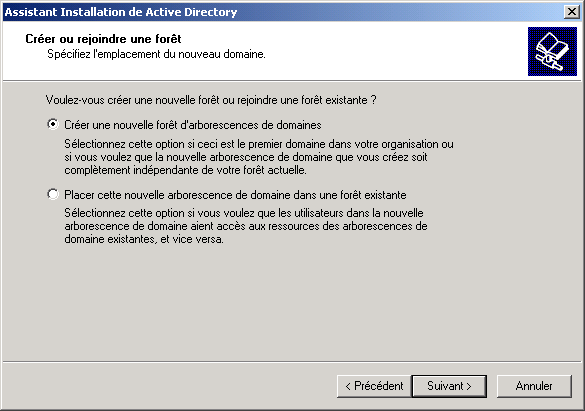 Quatrième étape
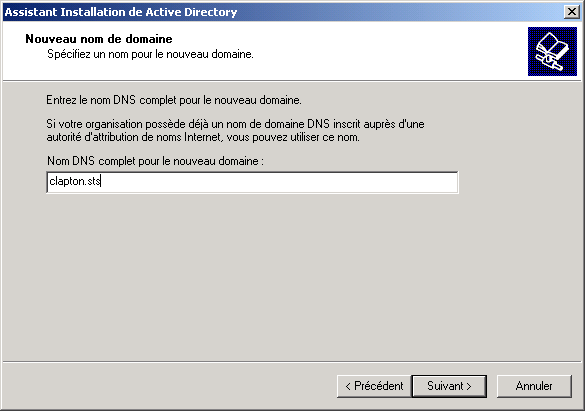 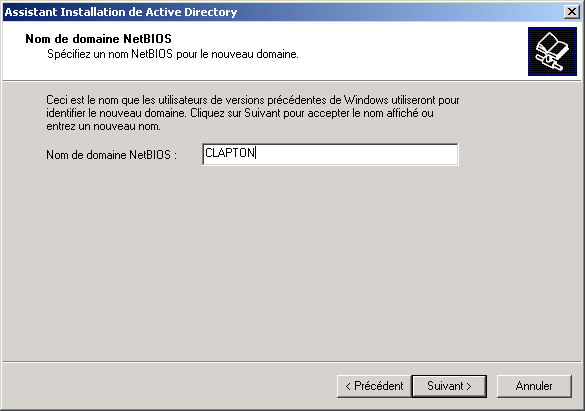 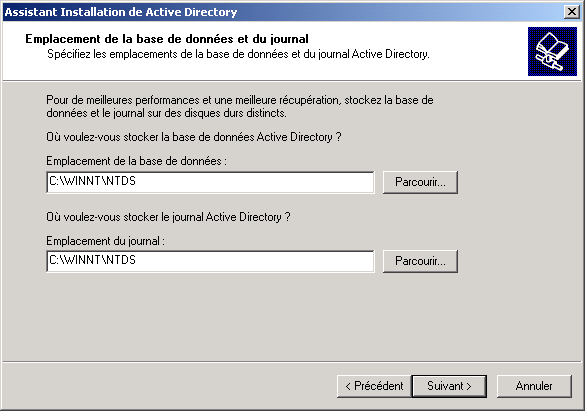 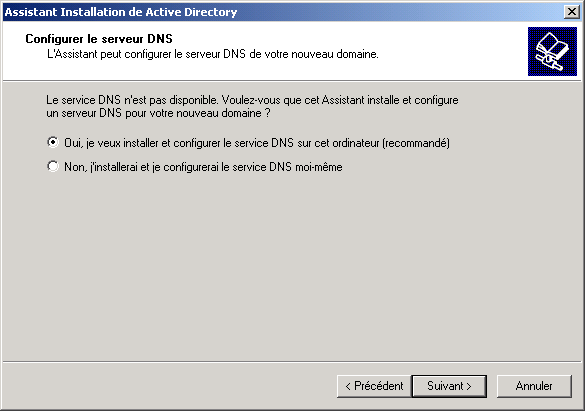 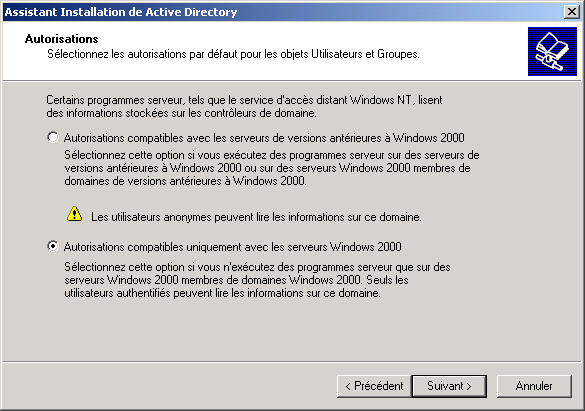 Quatrième étape
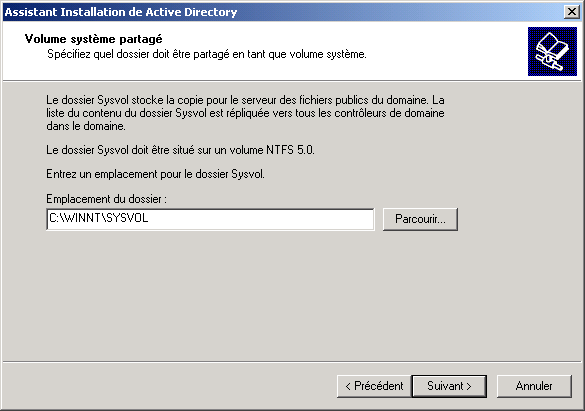 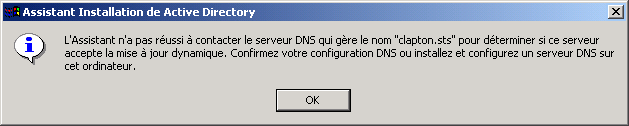 Quatrième étape
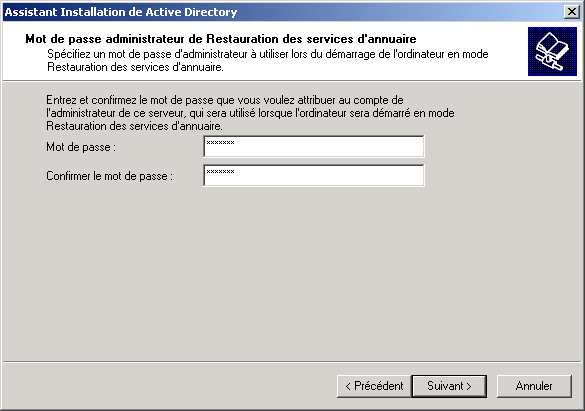 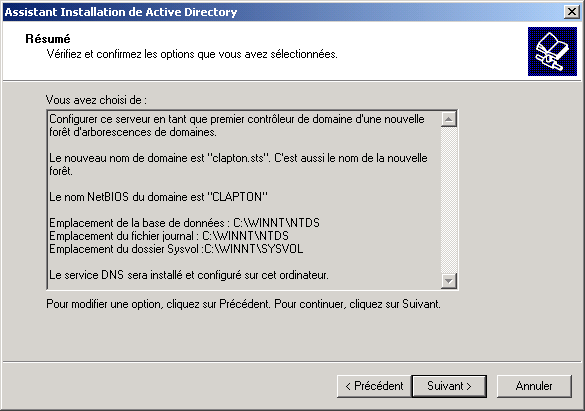 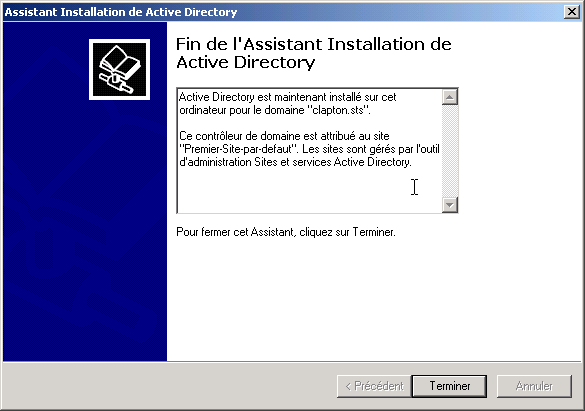 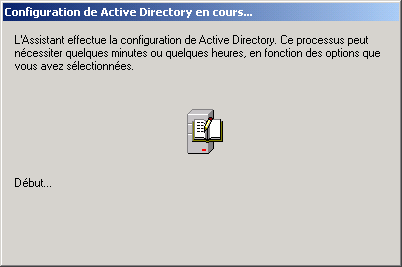 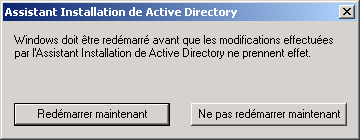 Quatrième étape
Résultat dans l'Active Directory
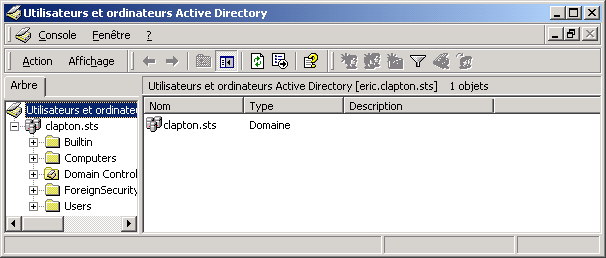 Quatrième étape
Résultat dans le serveur DNS (ERIC)
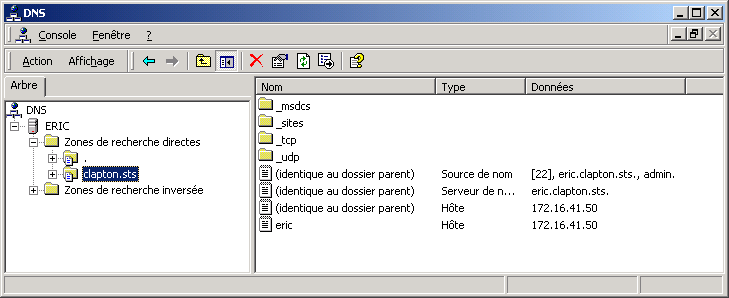